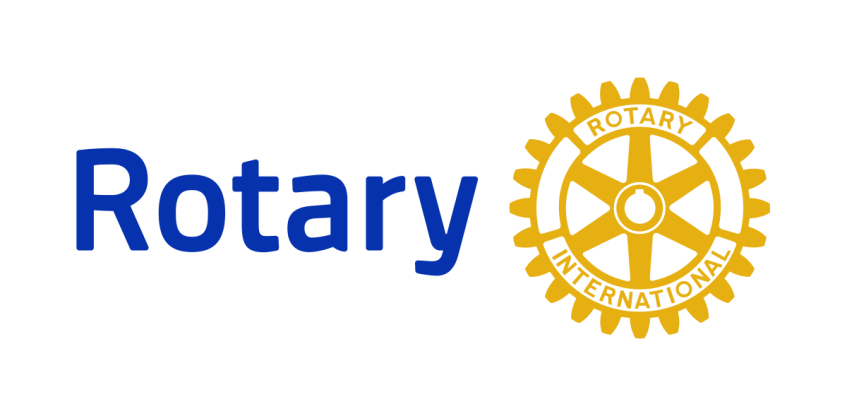 クラブ職業奉仕委員長会議
2020.09.05（YMCA会館）
木下　正二郎
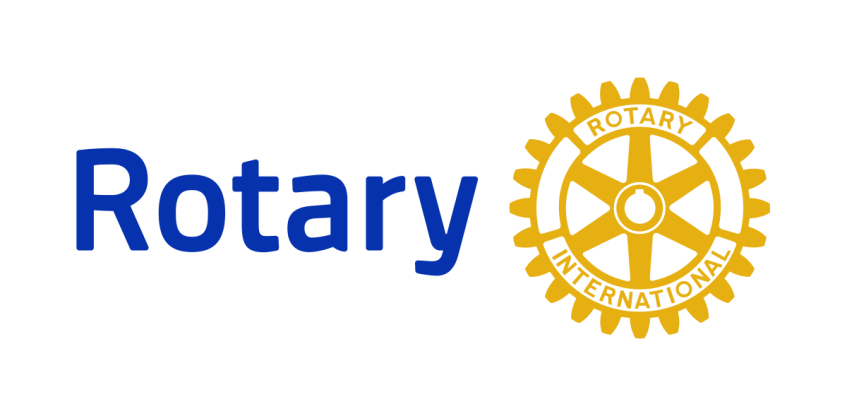 職業奉仕　とは
ボケーショナル　サービス
Vocational Service
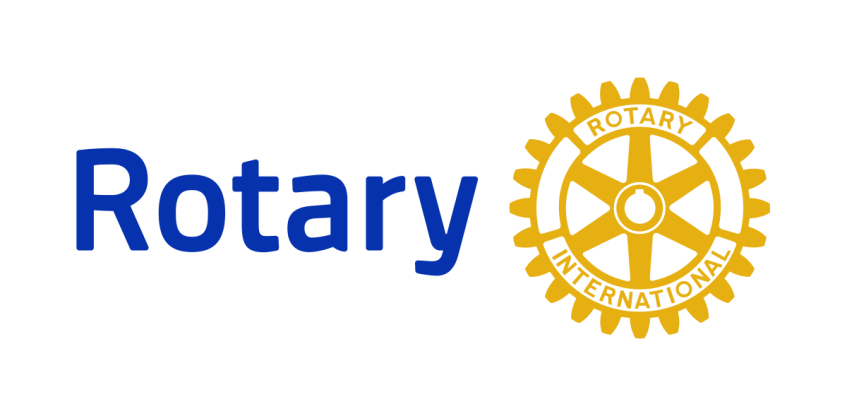 職業奉仕委員会活動の目的
職業奉仕の考え方を会員に知ってもらう
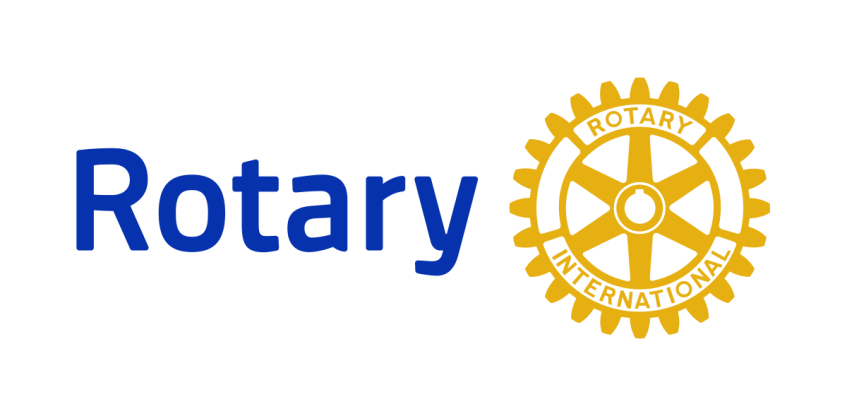 ロータリーの目的
「ロータリーの目的は意義ある事業の基礎として
奉仕（サービス）の理念を奨励し、これを育むことにある。」
（イデアル　オブ　サービス）
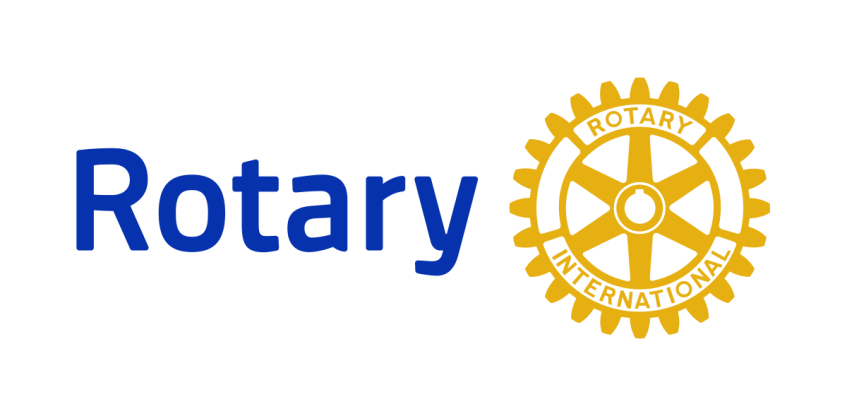 「最もよく奉仕（サービス）する者 最も多く報われる」		 One profits most who serves best						アーサー・F・シェルドン「超我の奉仕(サービス)」	       Service above self 						フランク・コリンズ
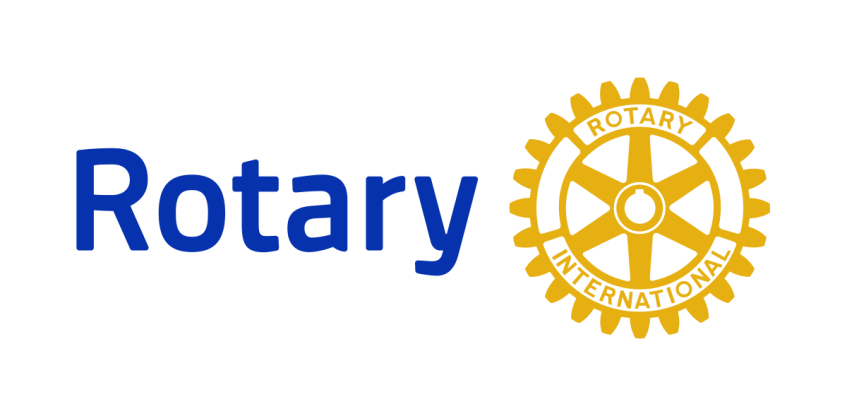 ロータリーはサービスという考え方・活動様式を実践する団体
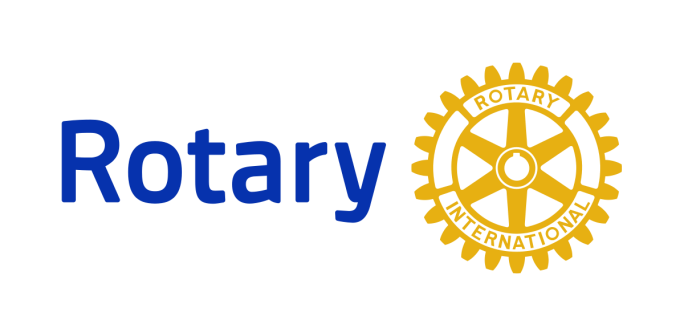 サーブ　サービス とは【辞書】Serve       Service
客扱い
貢献
奉仕
役立つ
世話する
召使い
（スポーツの）サーブ
注文を聞く
任務
公務に対する事業　
供給
用務
兵役
勤務
修理
仕える
ために働く
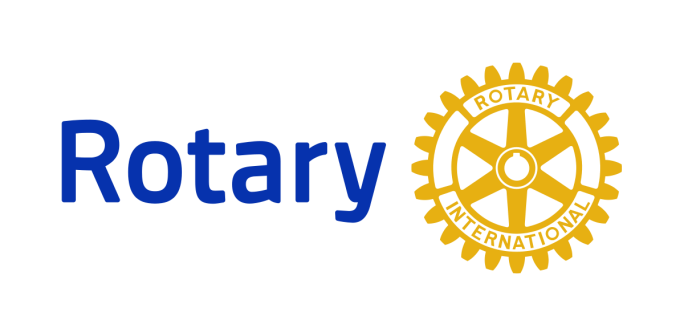 サーブ　サービス とは【使い方】Serve   Service
卓球　テニスのサーブ
レストランのサービス
病院のメディカルサービス
セルフサービス
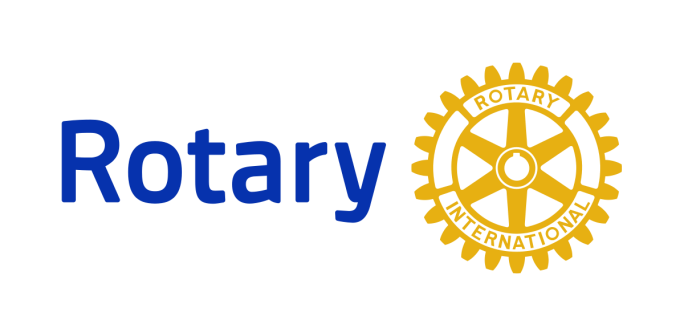 ロータリー百科事典では、奉仕という言葉で
英語圏の人が使うサービスの概念をイメージしてくださいと書いてあります。
人とか地域や相対する人々にニーズがありそのニーズを満たす行為
人々のニーズ
技術や品質が高い
価格がリーズナブル
充分な品揃え
接客態度や知識
公正な広告
仕入先
適正な利益配分
安全の確保
福利厚生
社会保障
教育の機会
社員
給料
アフターフォロー
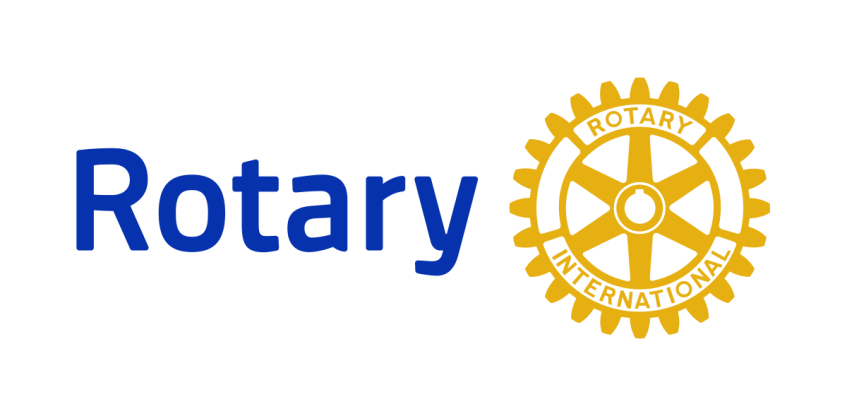 ポールハリスの願い
20世紀初頭のシカゴでは…儲けた者が勝ち
一神教の世界では…自分は正しい、騙された人が悪い

この状況を良くしようと、ロータリーを作った
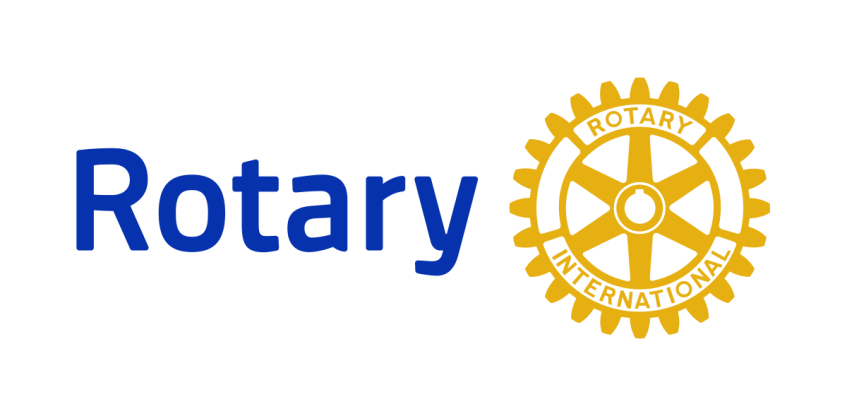 「最もよくサービスする者最も多く報われる」		 One profits most who serves best						アーサー・F・シェルドン「超我のサービス」	       Service above self 						フランク・コリンズ
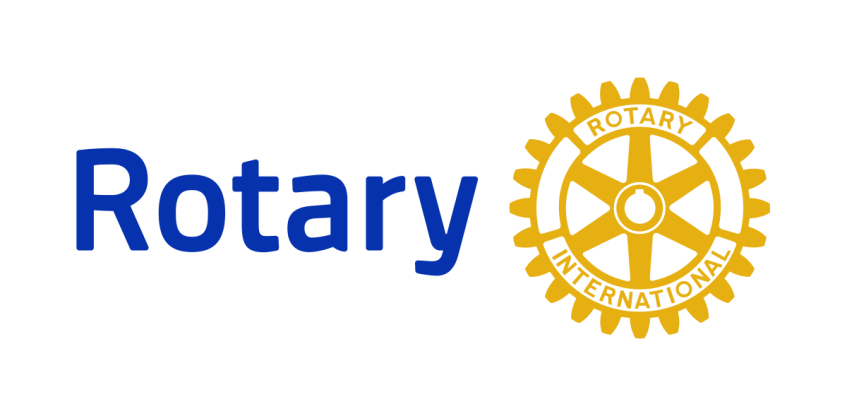 ロータリーの目的の第2項
職業上の高い倫理基準を保ち、役立つ仕事はすべて
　価値あるものと認識し、社会に奉仕（サービス）する機会
　としてロータリアン各自の職業を高潔なものにすること

　サービスは求める人と提供する私の2人ですが、
　これだけではだめで、モラルの向上も必要です。

　倫理訓　職業宣言
　近江商人の三方良し
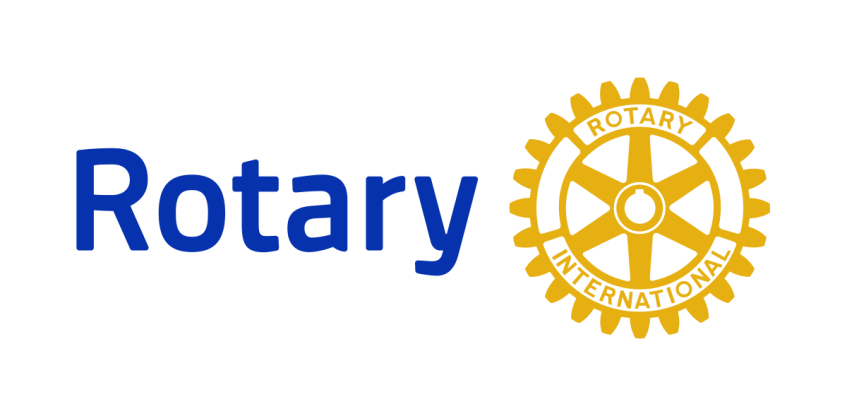 ロータリーの目的
ロータリーの目的は、意義ある事業「の」基礎として
サービスの理念を奨励し、これを育むことにある。

意義ある事業「を」基礎として
ではありません
奉仕と考えるから「を」となる
ご清聴ありがとうございました